Cultivating civic engagement in microbiology through ___Food Insecurity______Ranya and Sam
Civic Problem
Resources
We’ve identified these resources to support the course

Internal Resources
Student experiences / misconceptions
Campus level resources
Resource 3
Resource 4
Resource 5

External Resources
Food Bank representatives
Using existing activities (HHMI; OER)
Resource 3
Resource 4
Resource 5


Examples: Your students, The Library, Office of Experiential Learning, SENCER, ASM, CUREnet, Tiny Earth, Museums, Botanical Gardens, NABT, QUBES, BioQUEST
We will address the issue of X. It is an issue because….
Many students are experiencing FI
There are diverse ways to address the problem
Access to food is socially inequitable.



Ideas: 
Gerrymandering
Food insecurity
Data privacy	
Antibiotic Resistance
Access to clean water
Health disparities
Endocrine disruptors
Microplastics
Social inequities
Vaccine hesitancy
Invasive species
COVID-19
Pseudoscience
Indigenous rights
Reasoning
Relevance
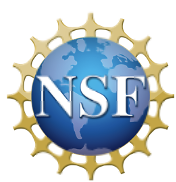 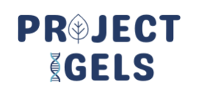 Implementation and Activities
We will use the following activities to support critical thinking and reasoning in this course
Map population density and grocery stores
Map other food resources in community
Analyze correlations between demographics, SES, and other factors with respect to FI
Find consequences of FI



Examples: Posters, performances, group projects, exhibitions, podcasts, videos, debates, re-enactments, interviews, game design